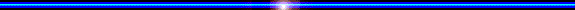 VẼ TRANH AN TOÀN GIAO THÔNG
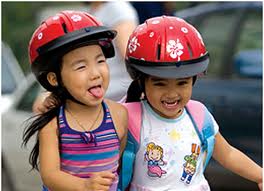 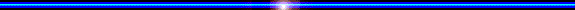 Thứ hai ngày 01   tháng  11 năm 2021
Mĩ thuật
ĐỀ TÀI AN TOÀN GIAO THÔNG
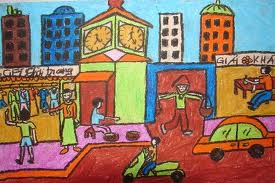 VẼ TRANH AN TOÀN GIAO THÔNG
Hoạt động 1: Quan sát nhận xét
Quan sát tranh và cho biết:
- Các bức tranh dưới đây vẽ về đề tài gì ?
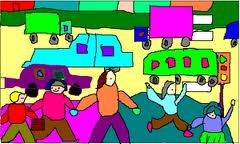 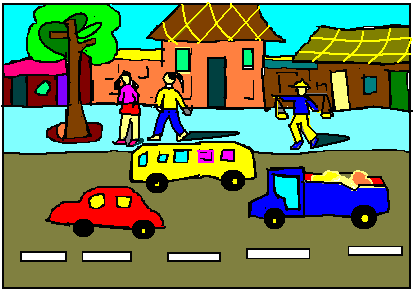 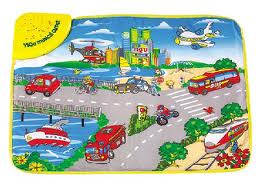 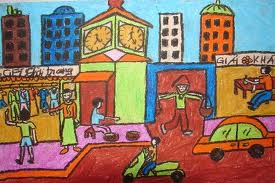 VẼ TRANH AN TOÀN GIAO THÔNG
Quan sát tranh và cho biết:
- Tranh 1, tranh 2 vẽ vẽ giao thông đường gì ?
- Kể tên các hình ảnh trong 2 bức tranh ?
- Màu sắc trong 2 bức tranh như thế nào ?
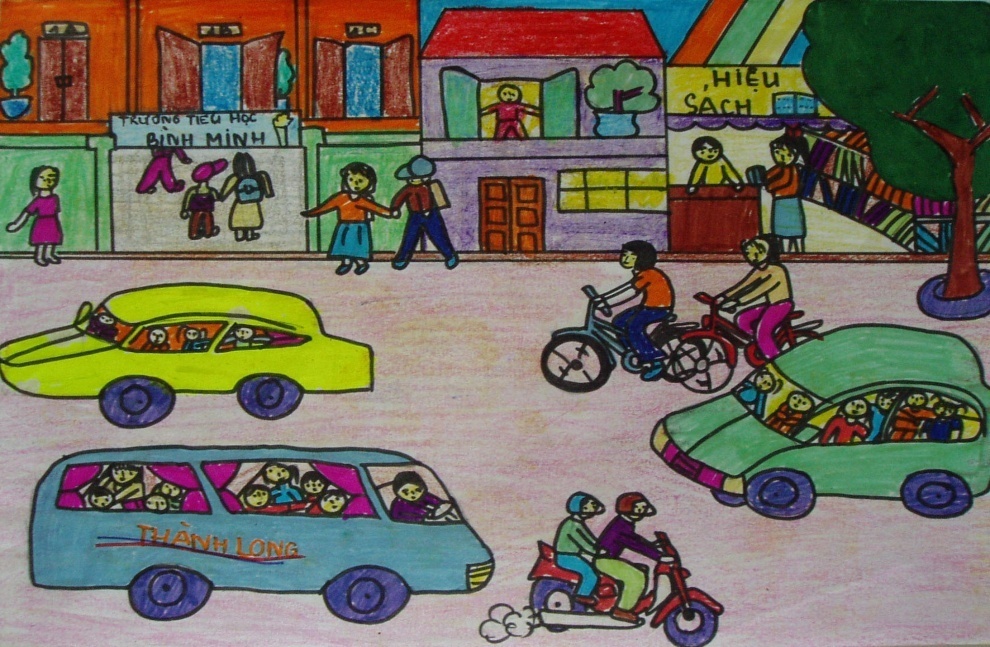 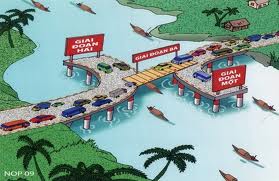 1
2
* Hãy kể tên các loại hình giao thông trong bức tranh  :
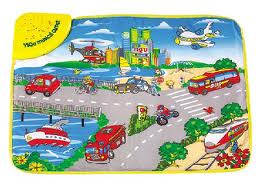 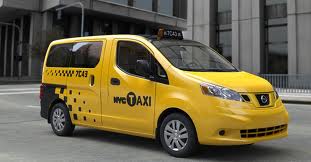 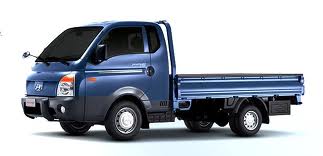 VẼ TRANH AN TOÀN GIAO THÔNG
Hoạt động 2: Cách vẽ tranh.
- VD : Vẽ cảnh giao thông trên đường phố :
* Bước 1: Vẽ phác các mảng hình ảnh chính, phụ.
* Bước 2:  Vẽ phác bằng nét thẳng hình ảnh chính, phụ.
* Bước 3:  Vẽ nét chi tiết hình ảnh chính, phụ.
* Bước 4:  Vẽ màu theo ý thích, có đậm có nhạt.
* Bước 1: Vẽ phác các mảng hình ảnh chính, phụ.
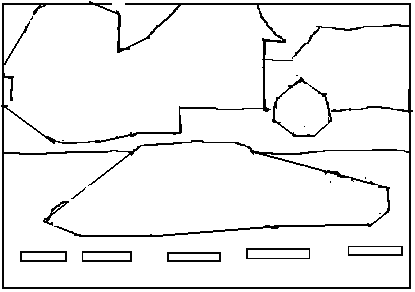 * Bước 2:  Vẽ phác bằng nét thẳng hình ảnh chính, phụ.
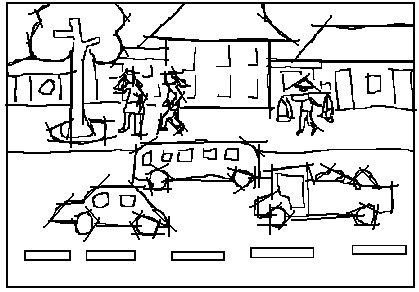 * Bước 3:  Vẽ nét chi tiết hình ảnh chính, phụ.
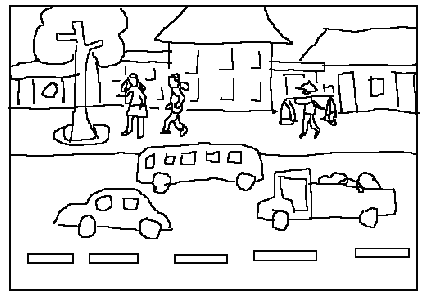 * Bước 4:  Vẽ màu theo ý thích, có đậm có nhạt.
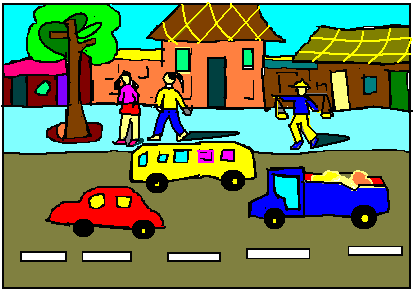 * Bài của các bạn HS :
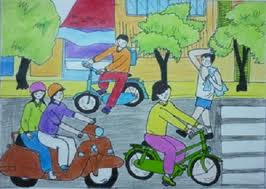 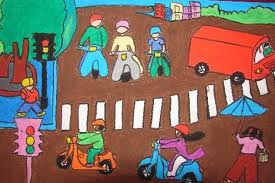 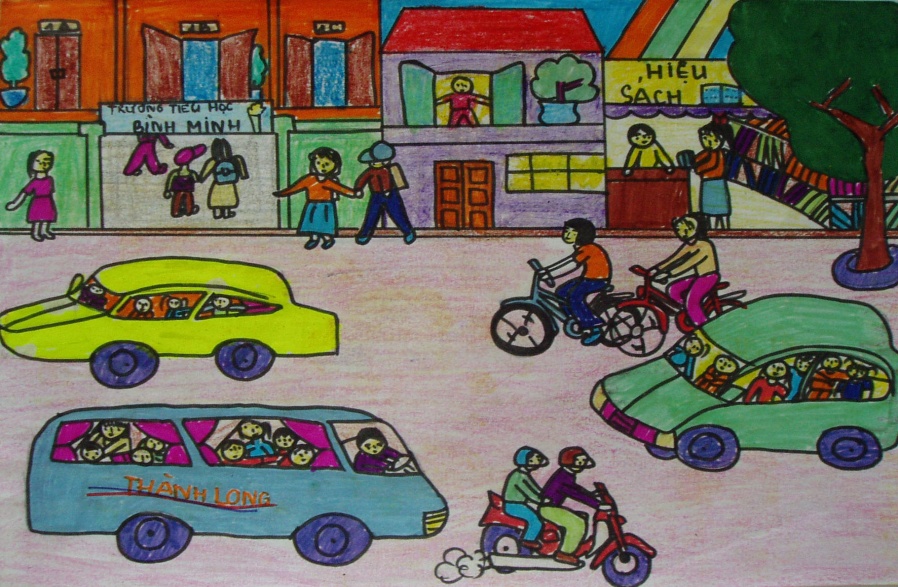 VẼ TRANH AN TOÀN GIAO THÔNG
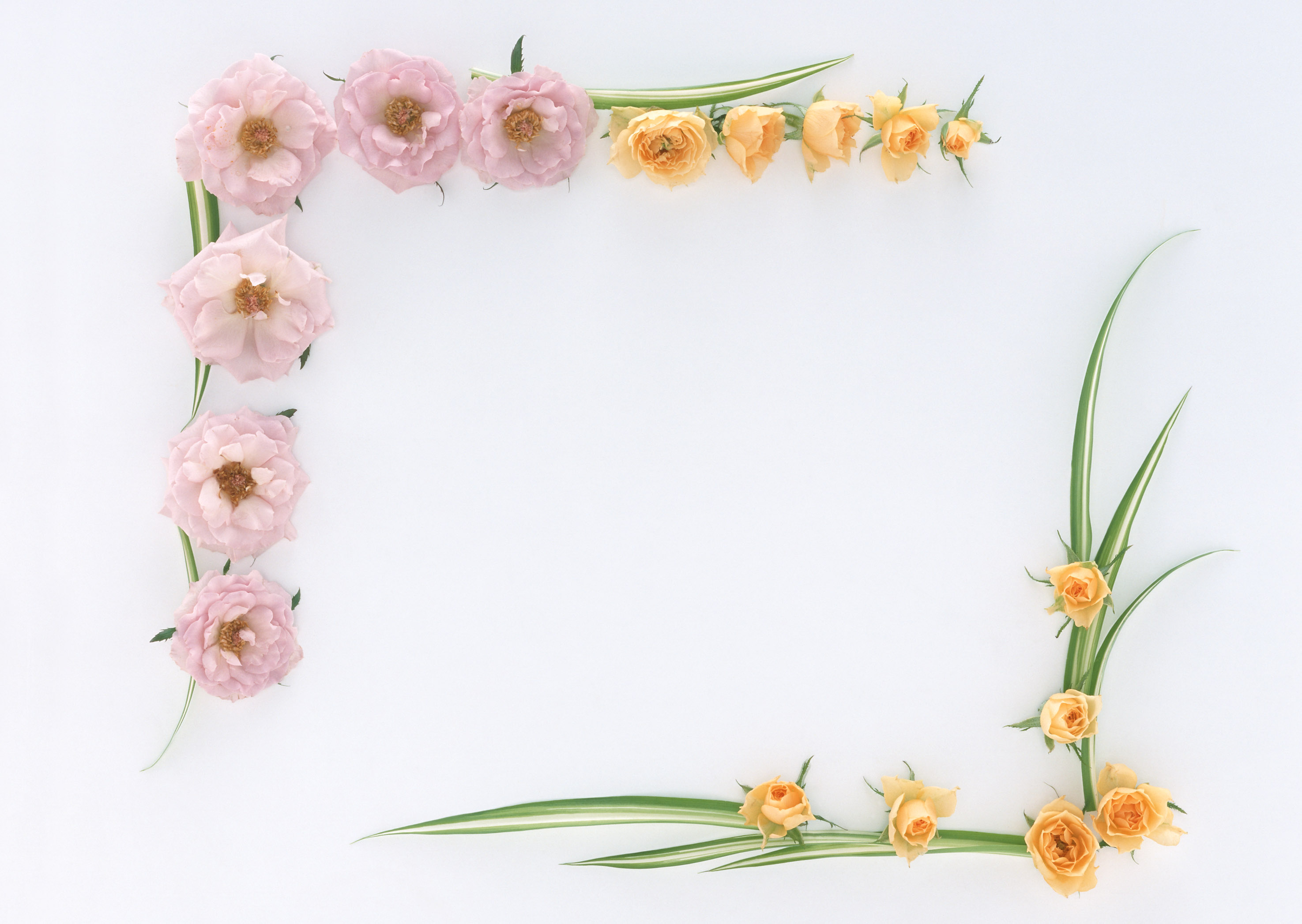 THỰC HÀNH
*Các em vẽ theo các bước sau :
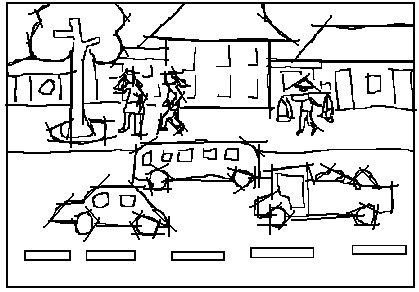 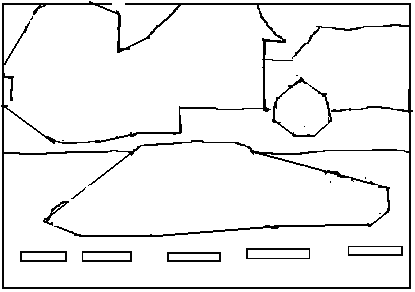 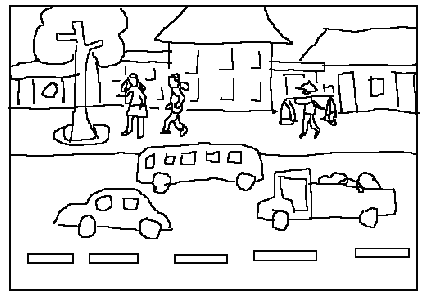 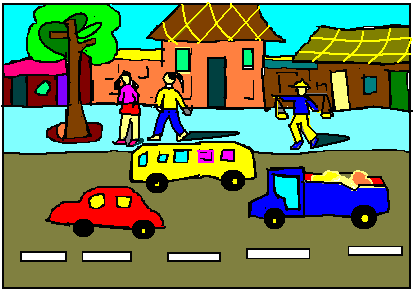 VẼ TRANH AN TOÀN GIAO THÔNG
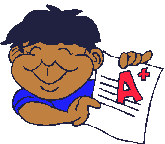 * Hoạt động 4: Nhận xét, đánh giá .
 - Nhận xét về :
 - Nội dung ( rõ hay chưa rõ ).
 - Các hình ảnh ( sắp xếp đã có chính, phụ chưa ).
 - Màu sắc như thế nào ?
 - Em thích bài vẽ nào nhất ? Vì sao ?
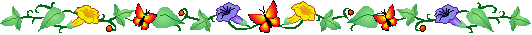